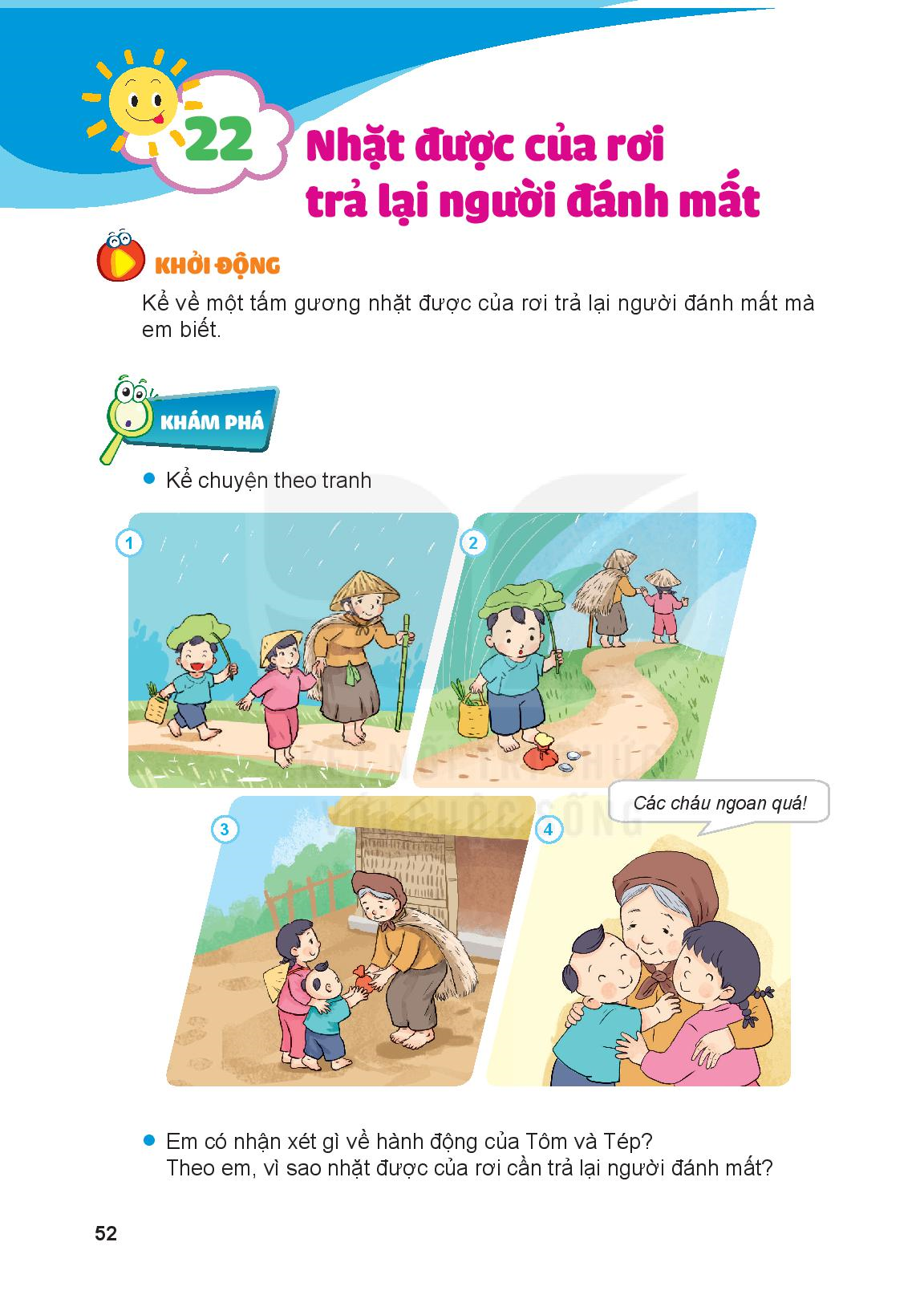 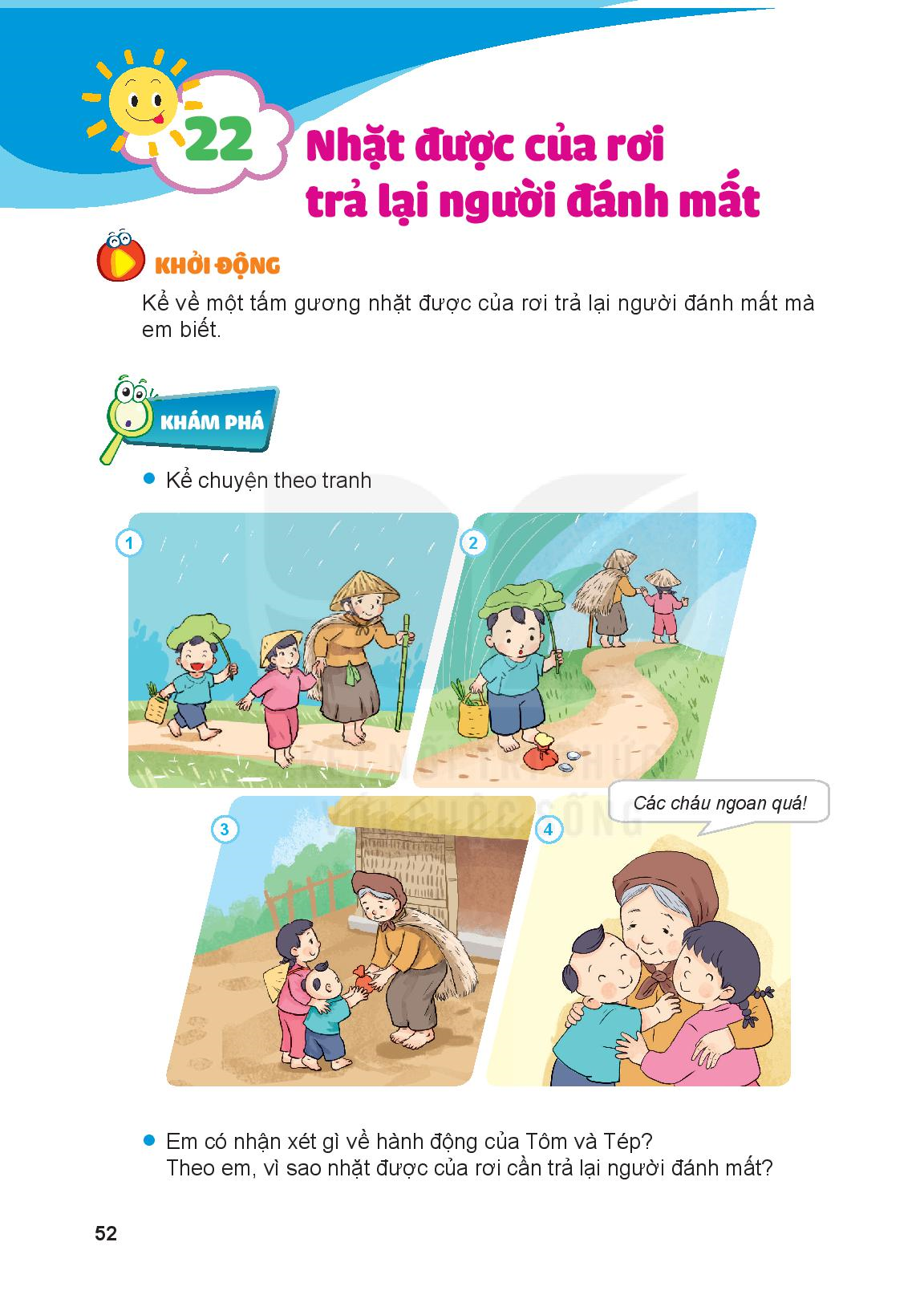 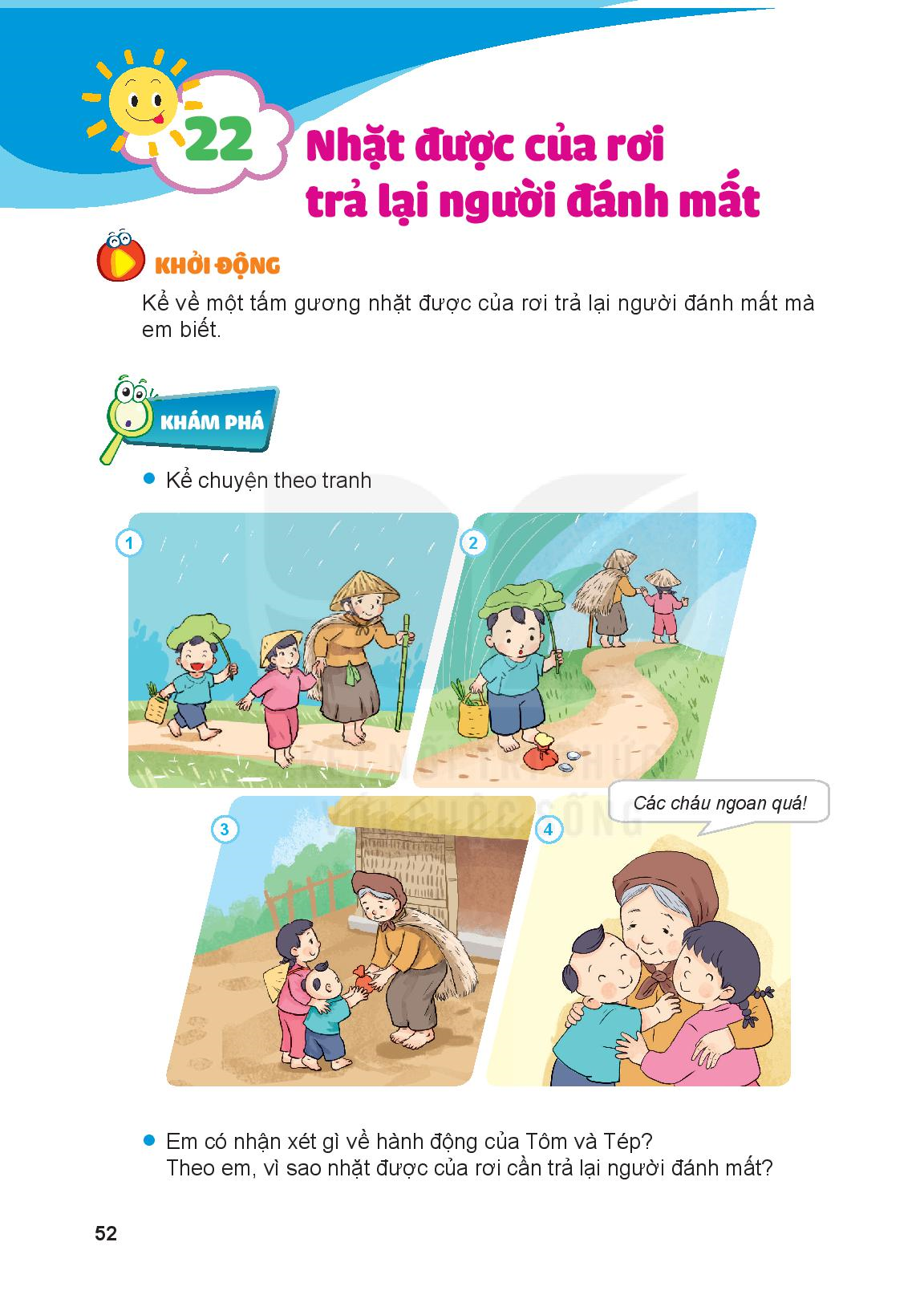 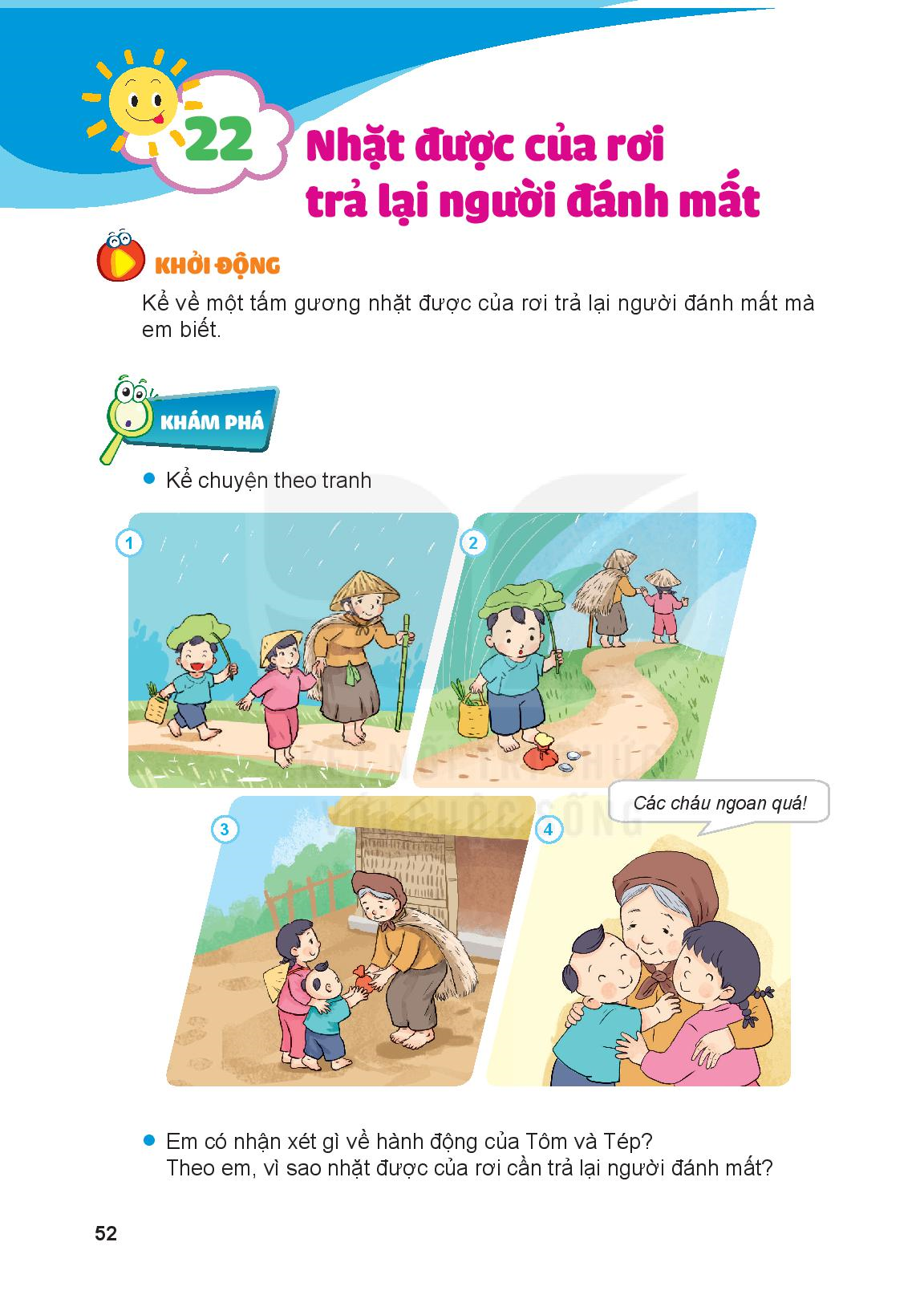 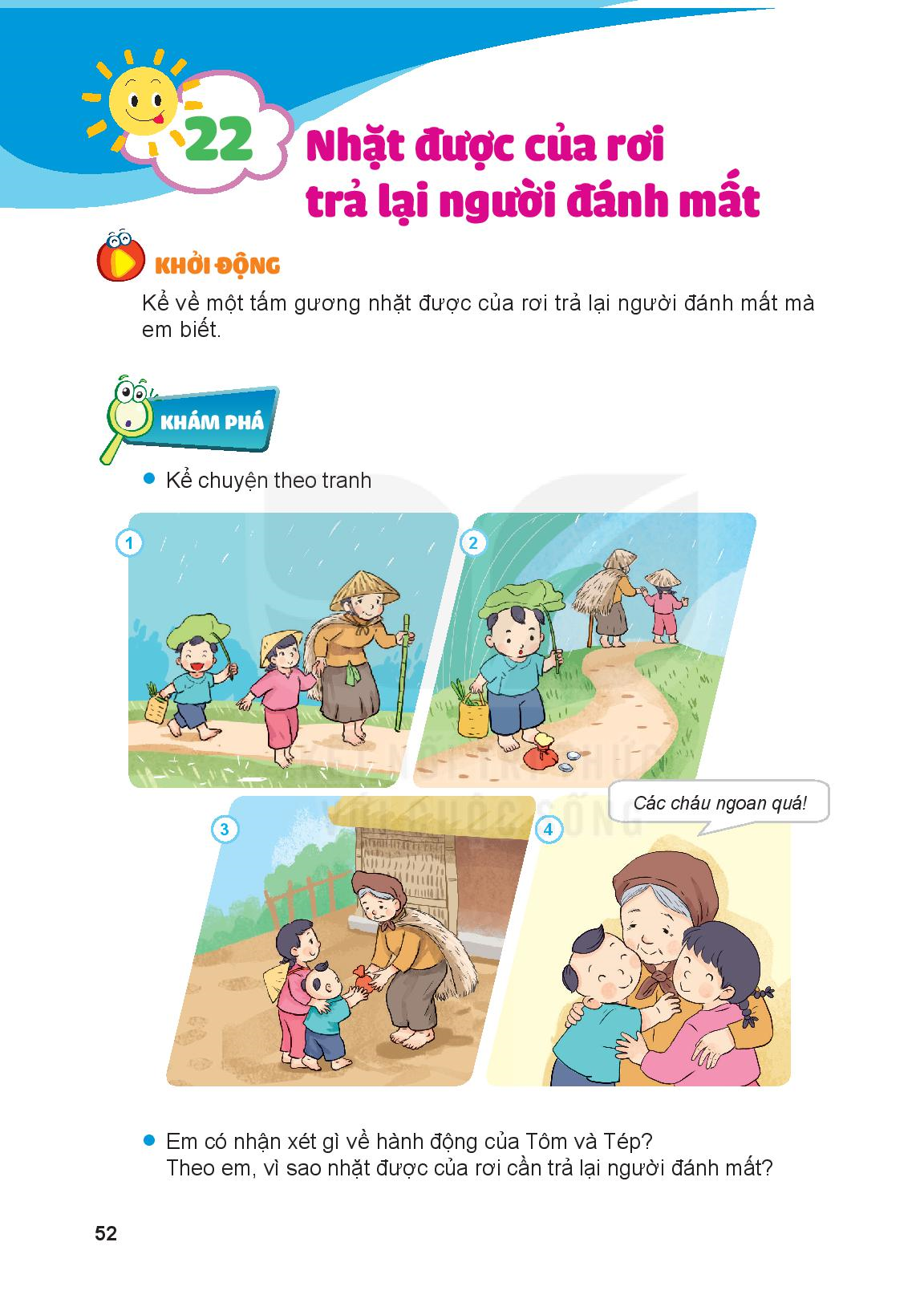 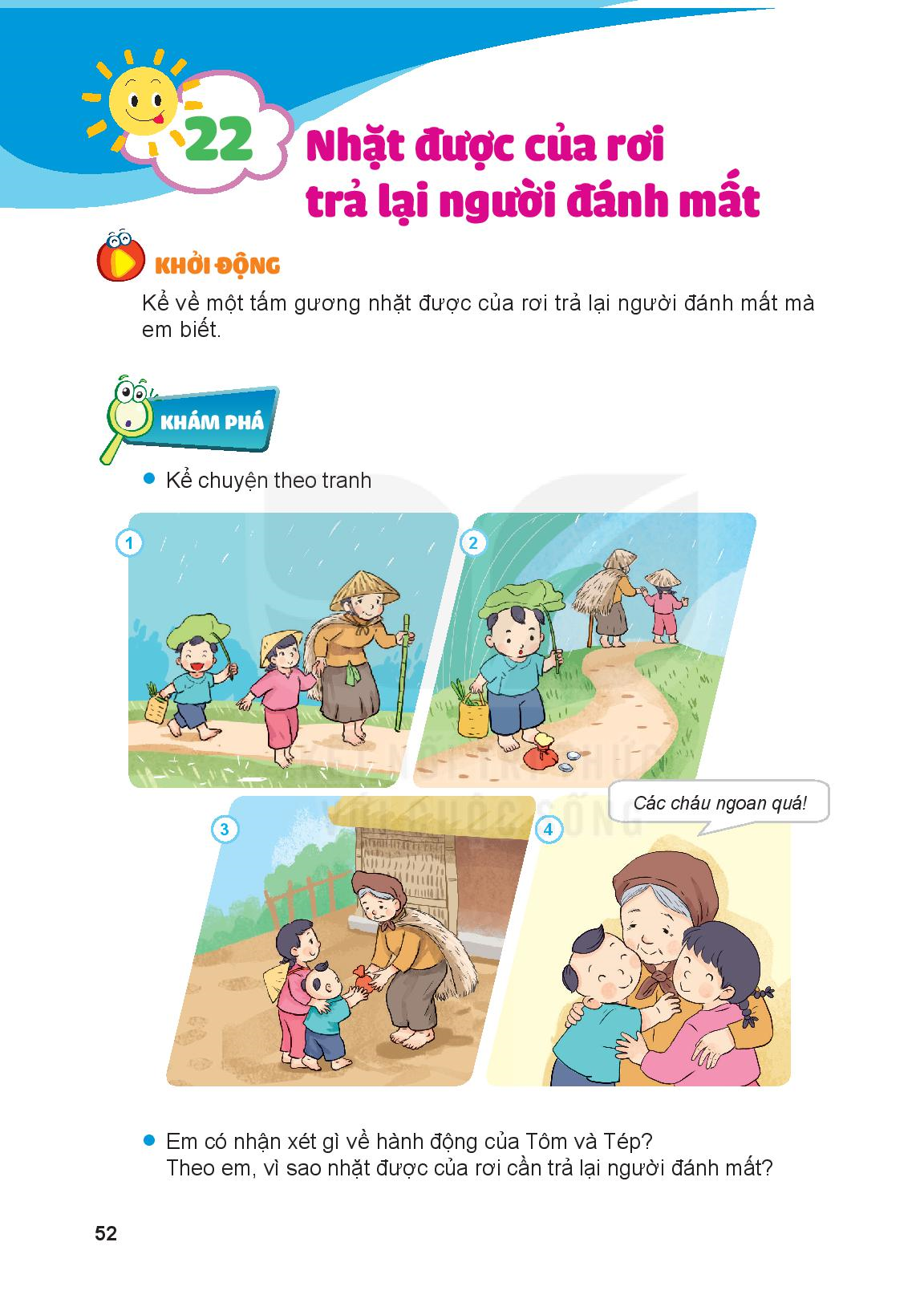 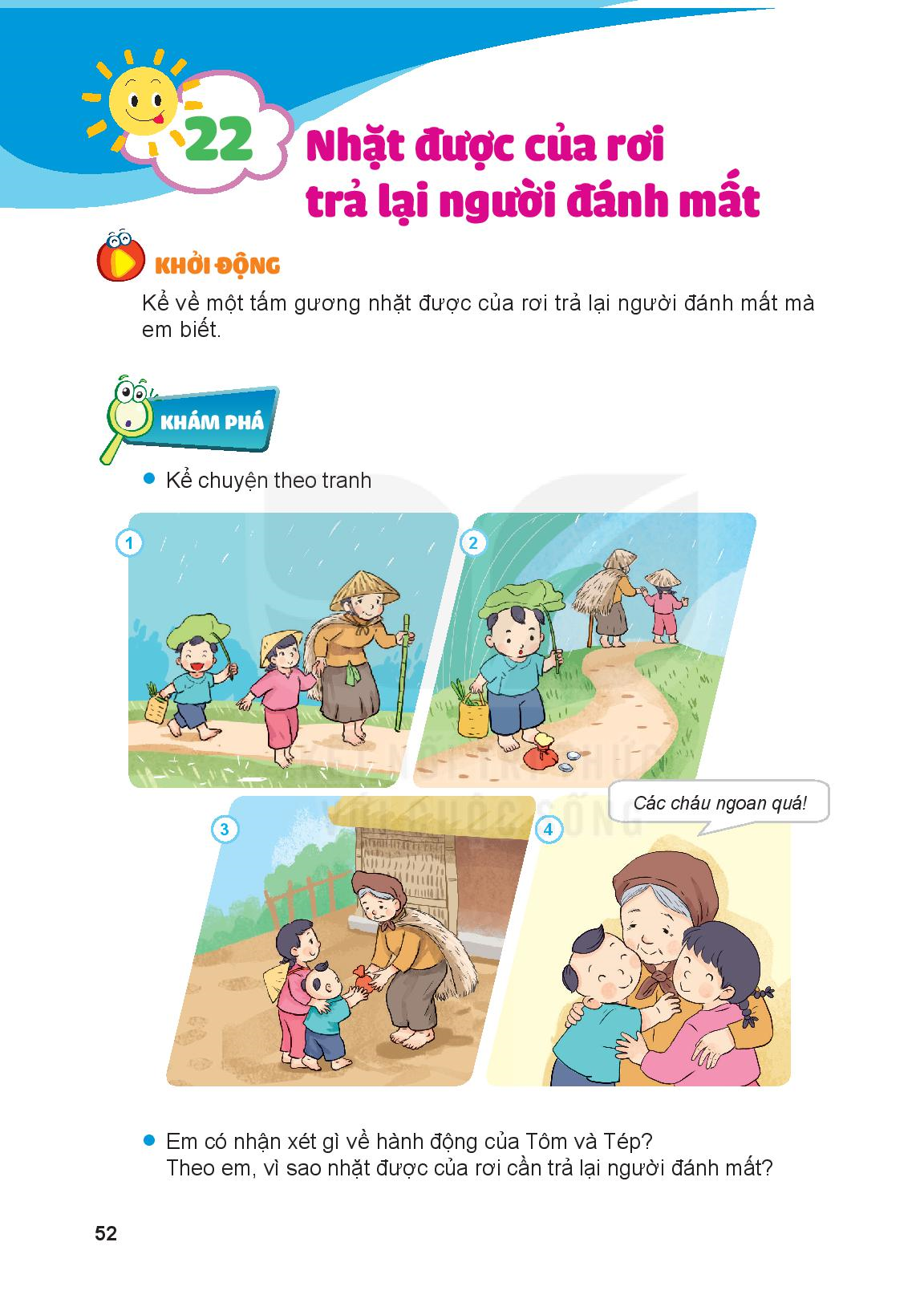 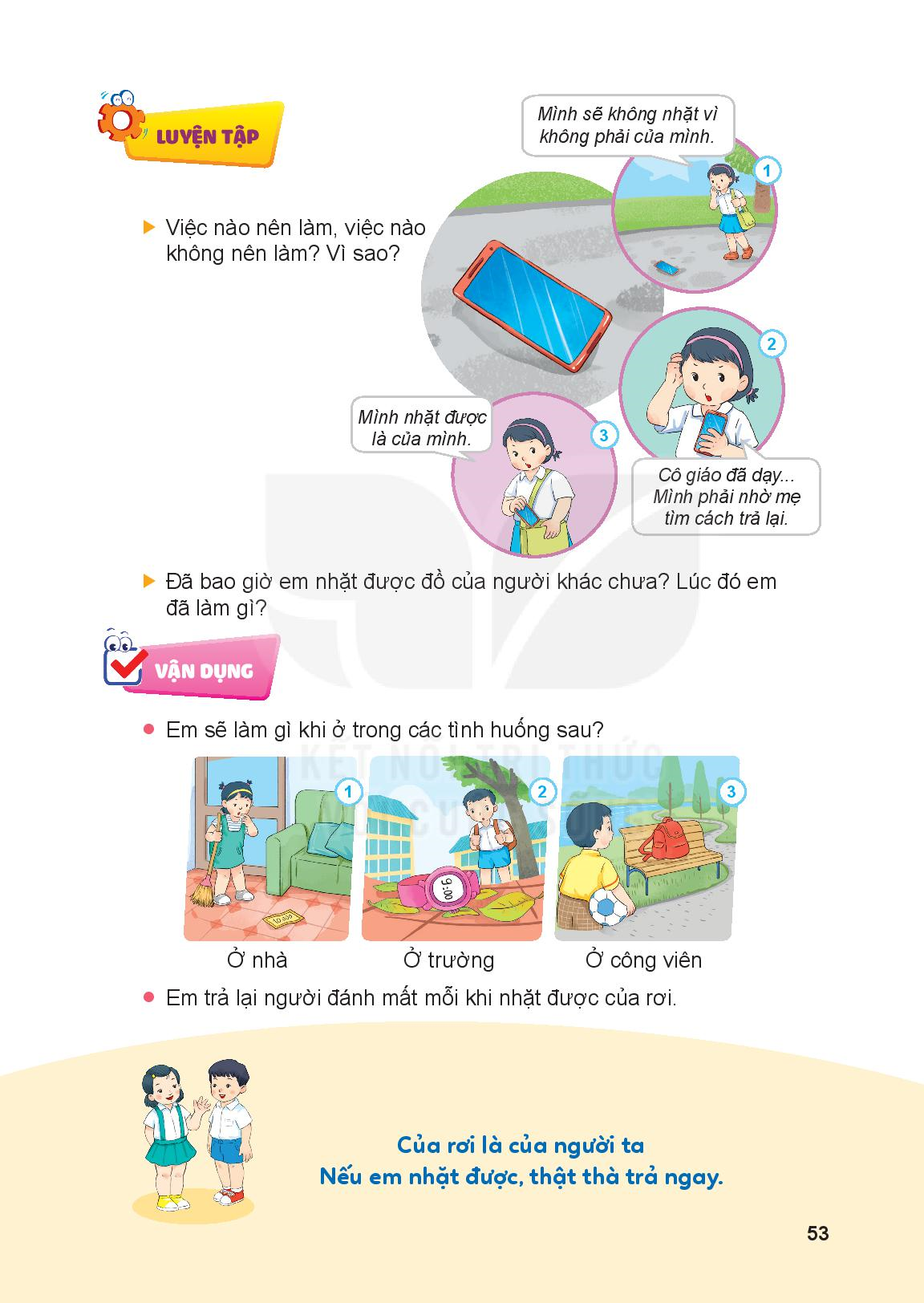 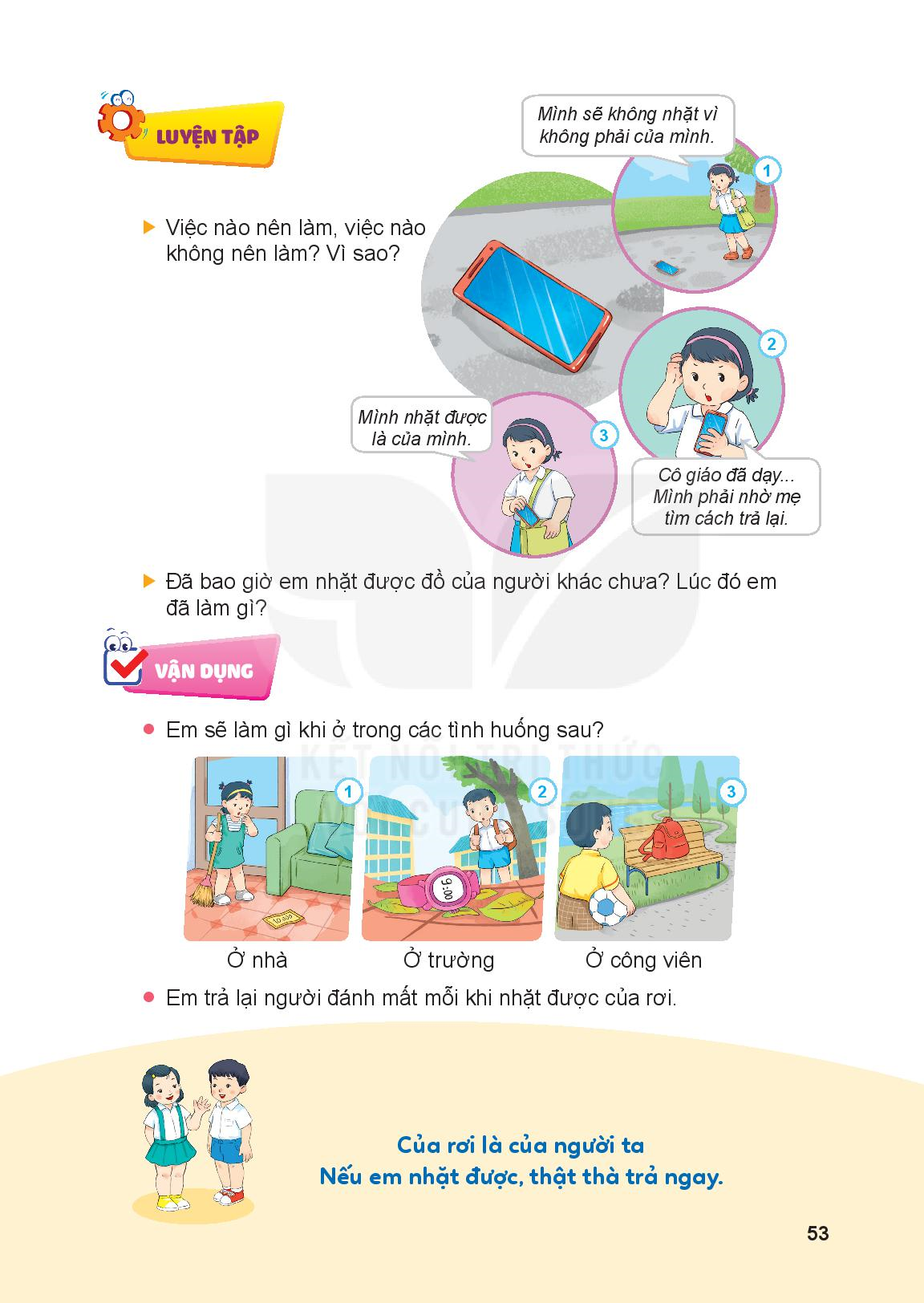 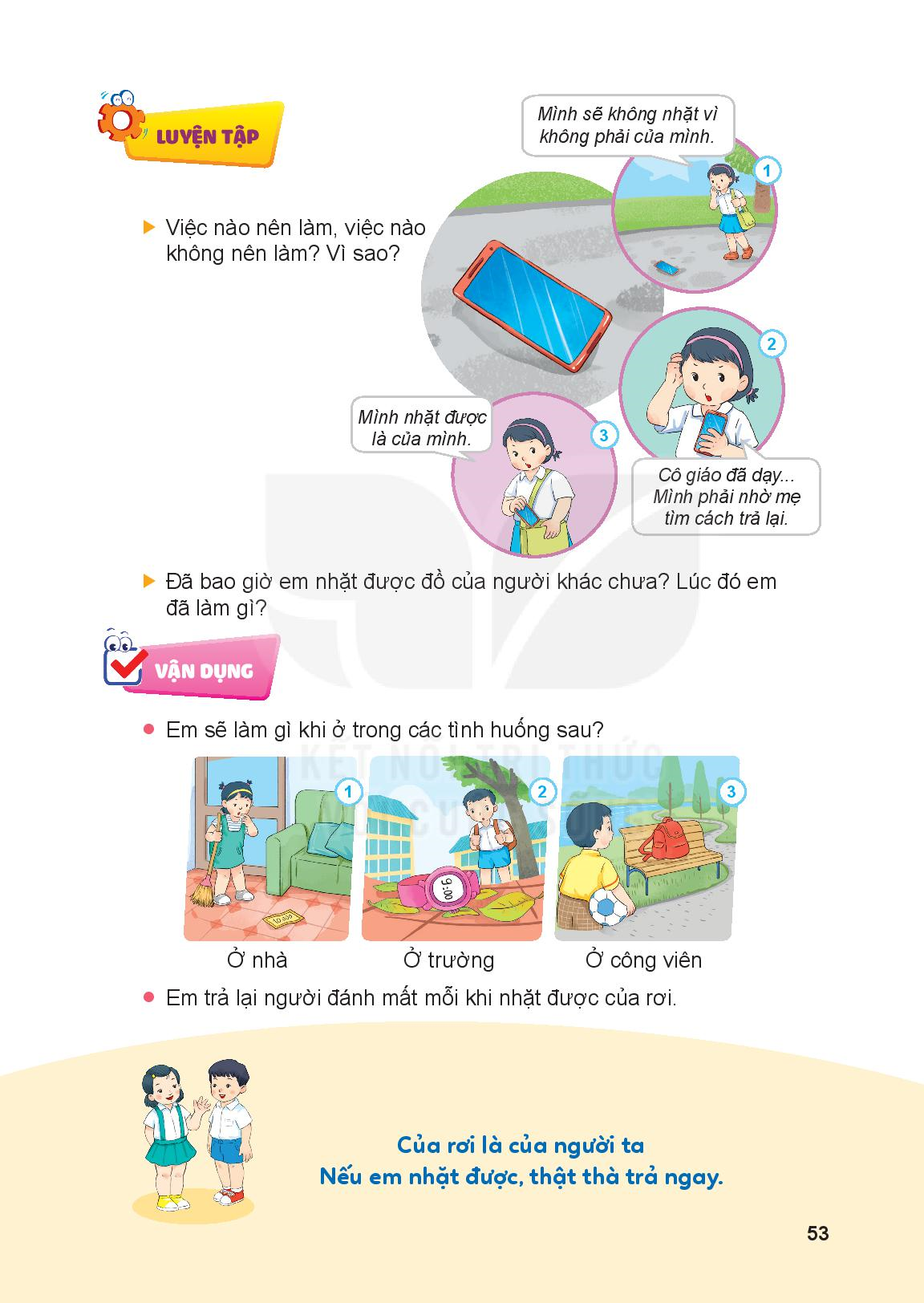 Hãy vào nhóm Zalo để nhận nhiều tài liệu hơn nhé:
0963330331

Lớp 1: https://zalo.me/g/pszjdm472
 
Lớp 2: https://zalo.me/g/pwmzsb249
Xem và tải giáo án, tài liệu mới mỗi ngày tại:
Like và theo dõi page: https://www.facebook.com/tailieudayhoc.vn

Nhóm: https://www.facebook.com/groups/chogioihanoi1

Website: https://www.Tailieudayhoc.vn